Copyright Issues
Rob Mayes
University of North Texas
Brian Prior
 University Of Illinois Springfield Campus
Copyright Law?
Copyright are used to project the copyright holder from unauthorized use of their copyrighted materials.

This is a civil matter where the courts can decide to award the plaintiff lost revenues, court costs and attorney fees/expenses.
Copyright What?
Academic Research Publication Manuscripts
Poetry 
Movies 
CD-ROMs 
Video games 
Videos 
Plays 
Paintings 
Sheet music
Recorded music performances 
Novels 
Software code 
Sculptures
Photographs
Choreography 
Architectural designs
Qualifying for Copyright
“Fixed in a tangible medium of expression.“
Physical form for at least some period of time.
Independently created by the author 
Some creative effort on the part of its author
Creative Ideas---DON’T COUNT!!!!!
Copyright Life
Before 1923:  in Public Domain
After 1923 to 1977:  (50 years after publication    or    70 years after Author’s death if not published.
1978-Currrent:  70 years after Death of Author or 95/125 years from Publication Date  (authorless pub) 
Other Exceptions
Fair Use or Plagiarism?
Quotes
Citations
NON-verbatim copies
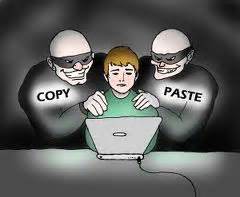 What out for Images on websites!!
Registering a Copyright
U.S. Copyright Office 
Online Forms or Attorney
Slow Process (Months)
Similarity Detection
TurnItIn Web Based Software
Finds Similarities in a document with previously published documents.
High Levels of similarities indicate evidence of plagiarism.
Cannot not check 
   for book references.